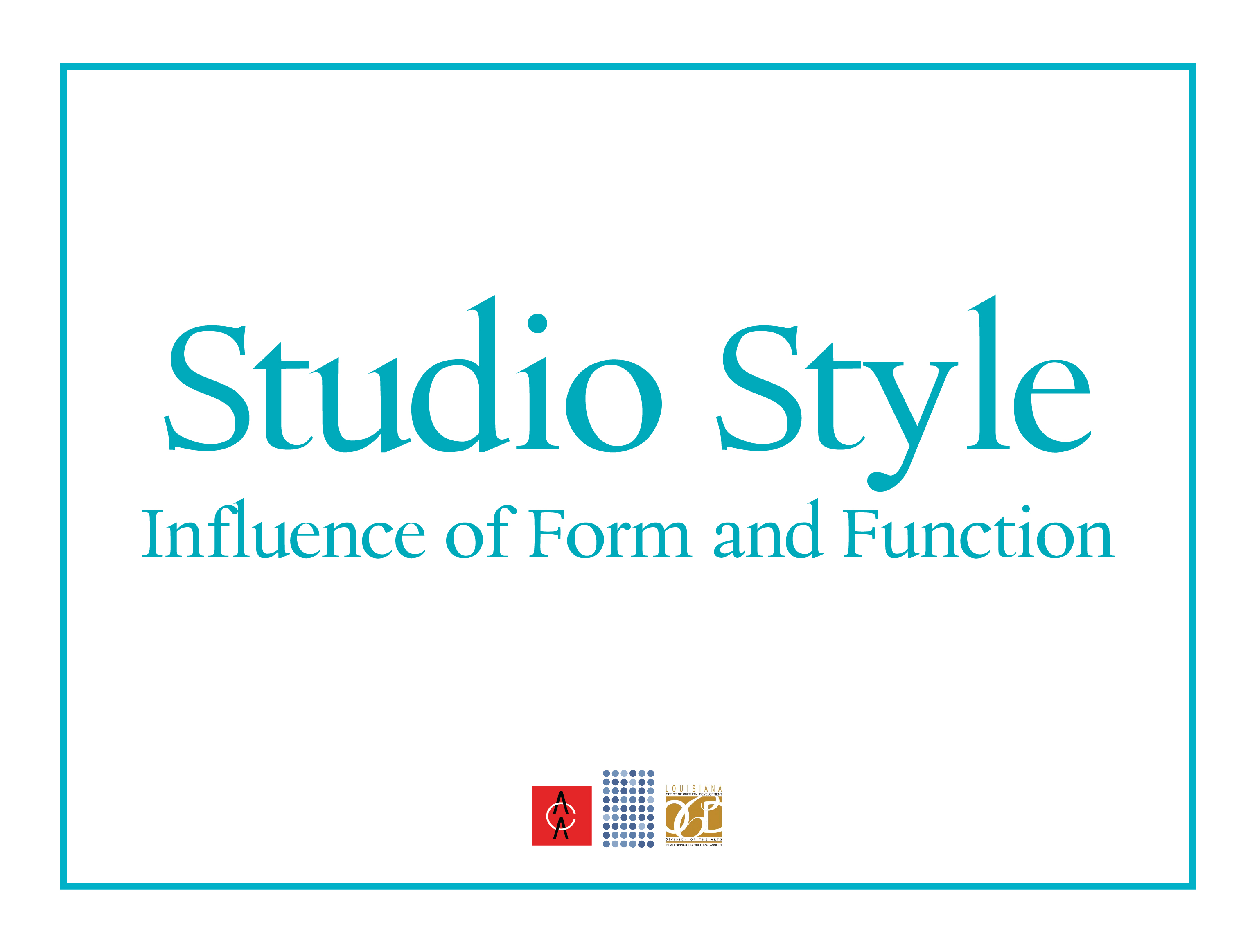 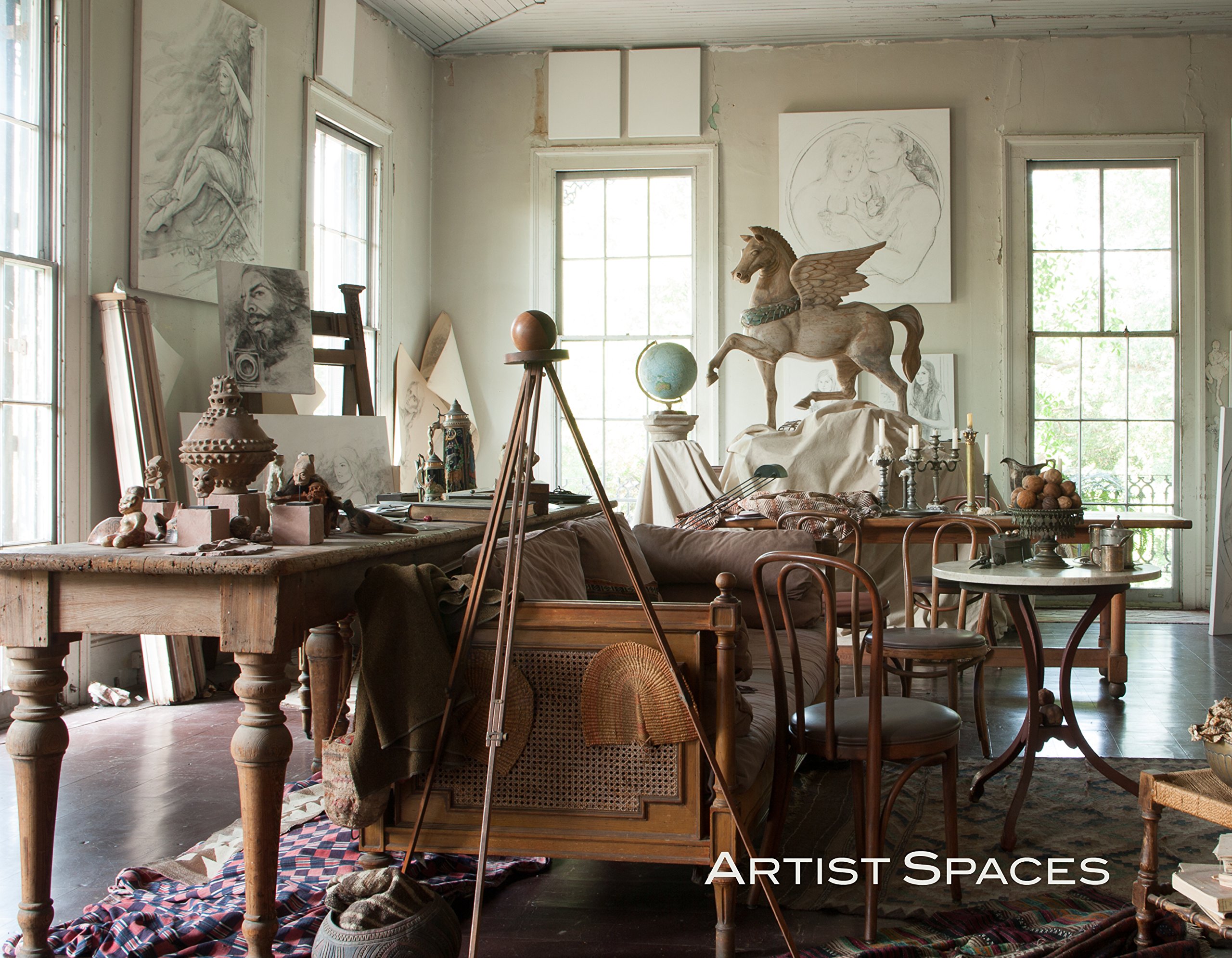 To see photos of the following artists’ workspaces, check out the book
 Artist Spaces: New Orleans by Tina Freeman.
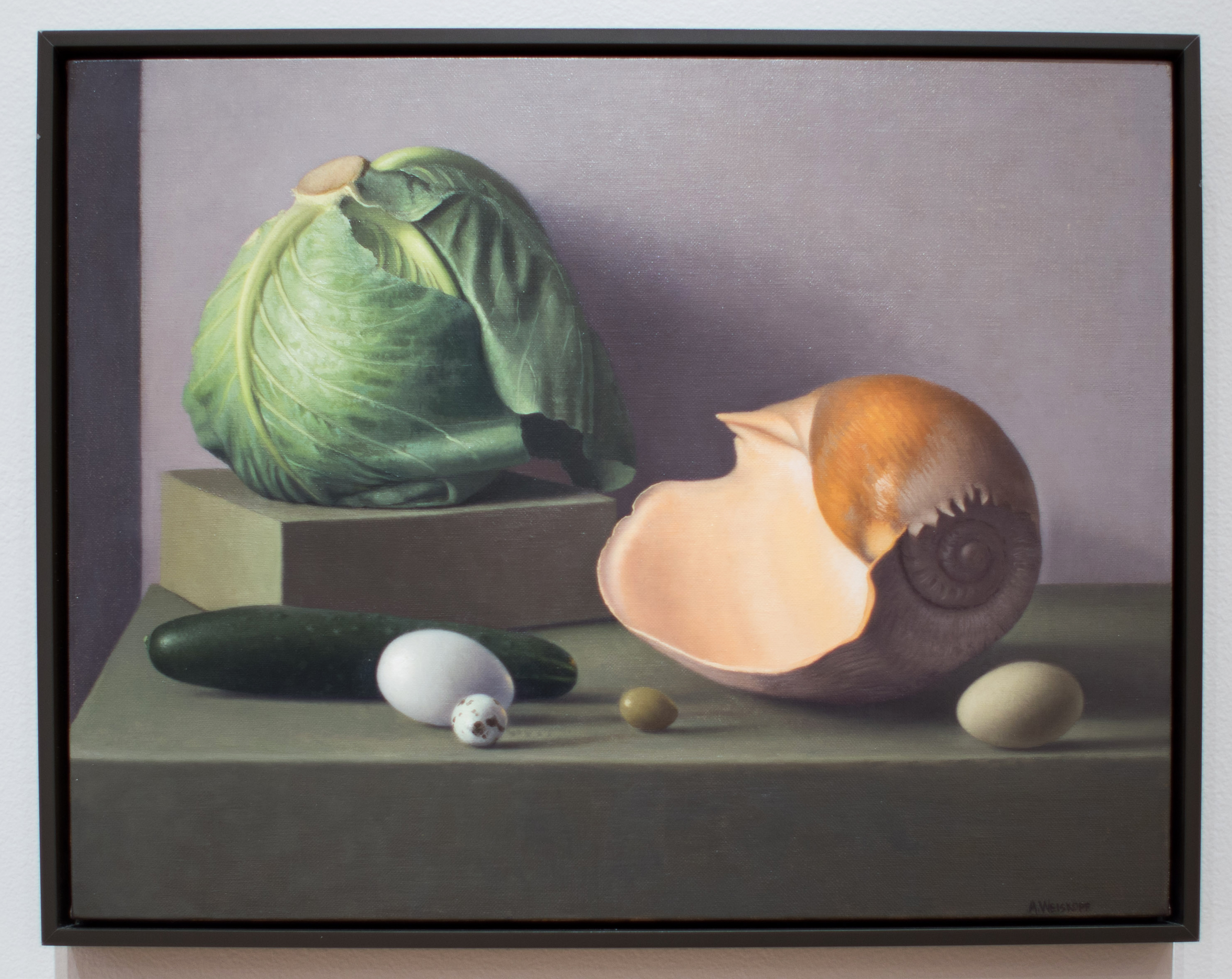 Amy Weiskopf. Still Life with Cabbage and Shell,2014. Oil on canvas
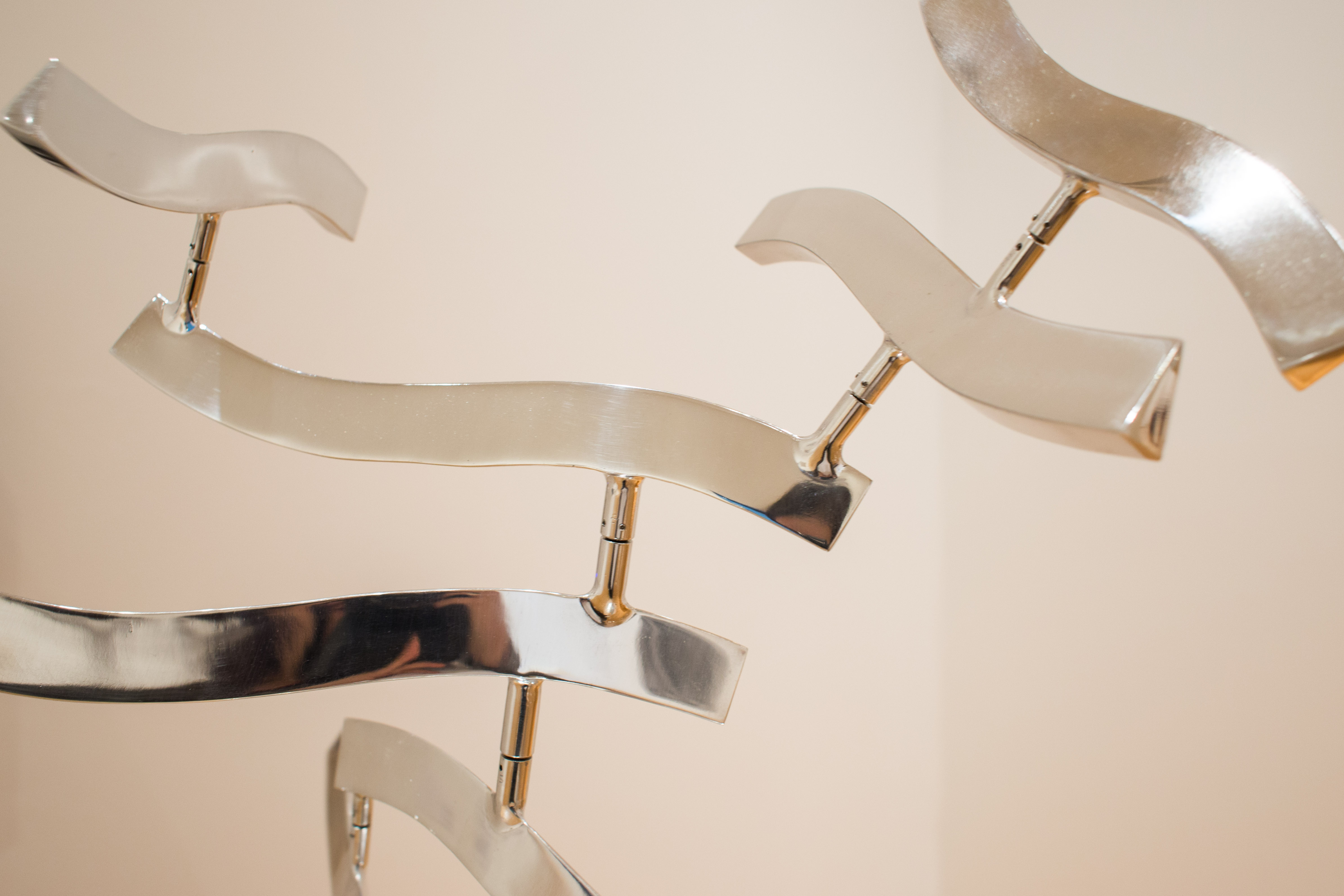 Lin Emery. Anole,2016. Polished aluminum.
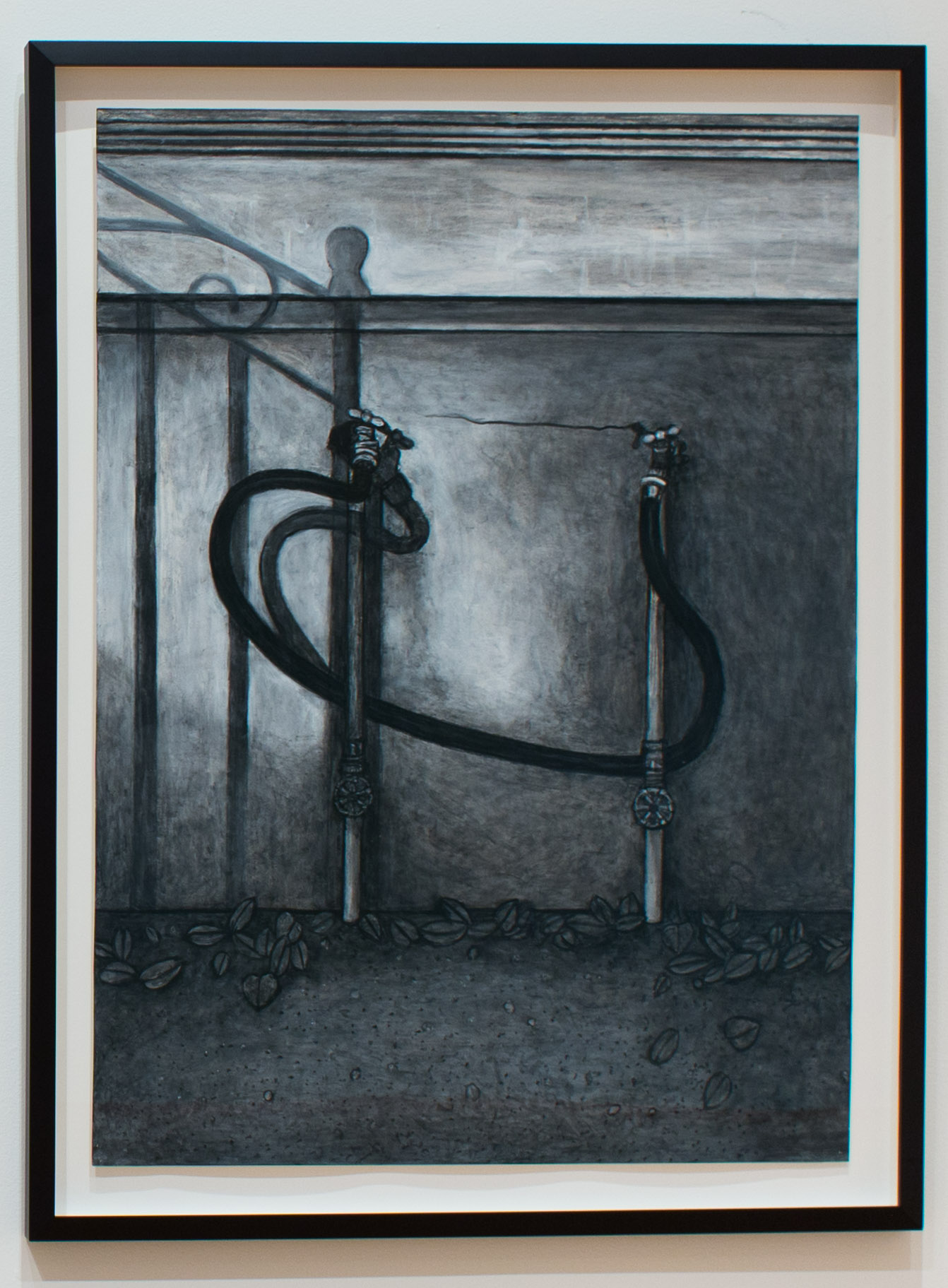 Willie Birch. Connected,2013. Charcoal and acrylic on paper
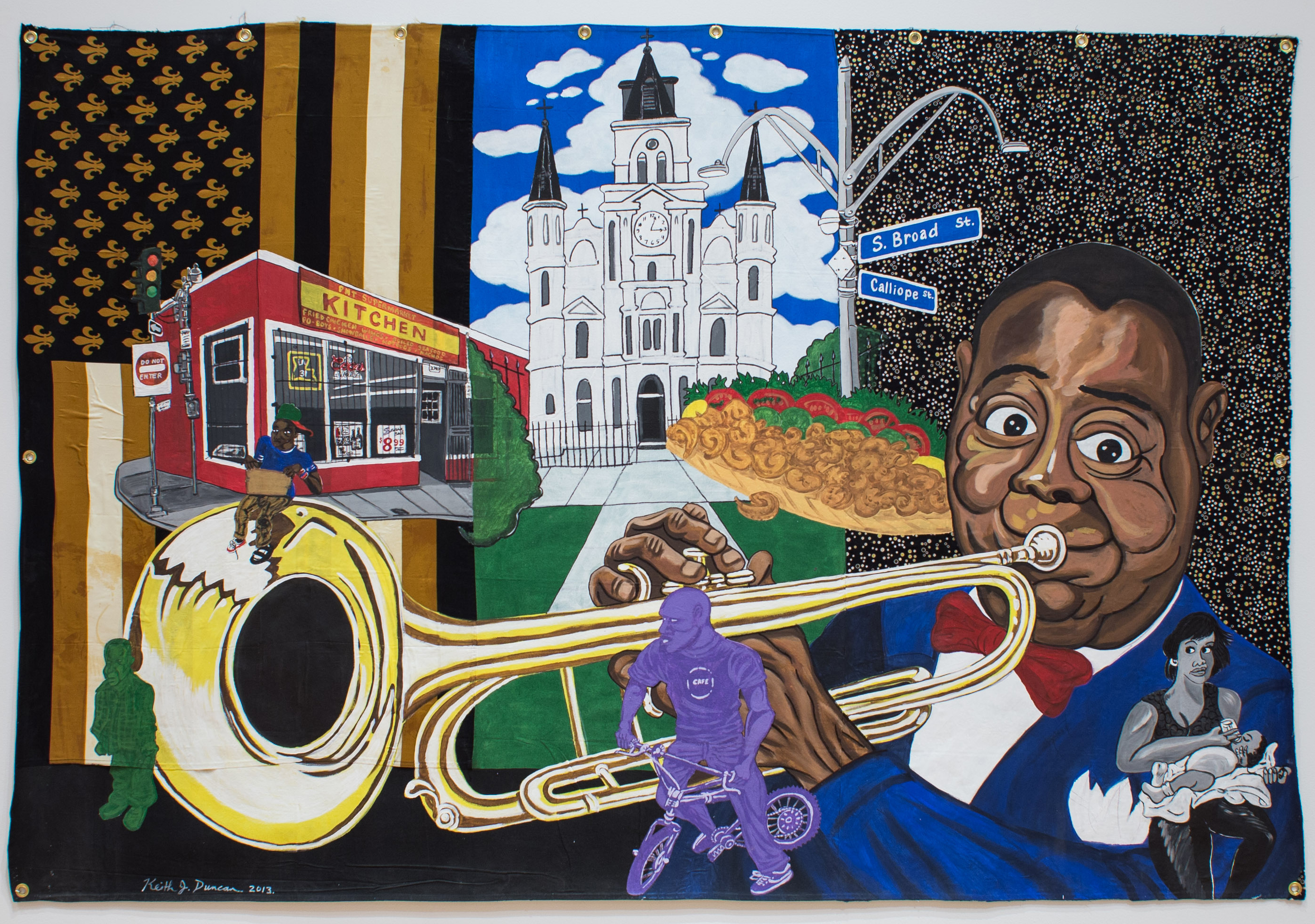 Keith Duncan. King of New Orleans,2013. Acrylic on fabric.
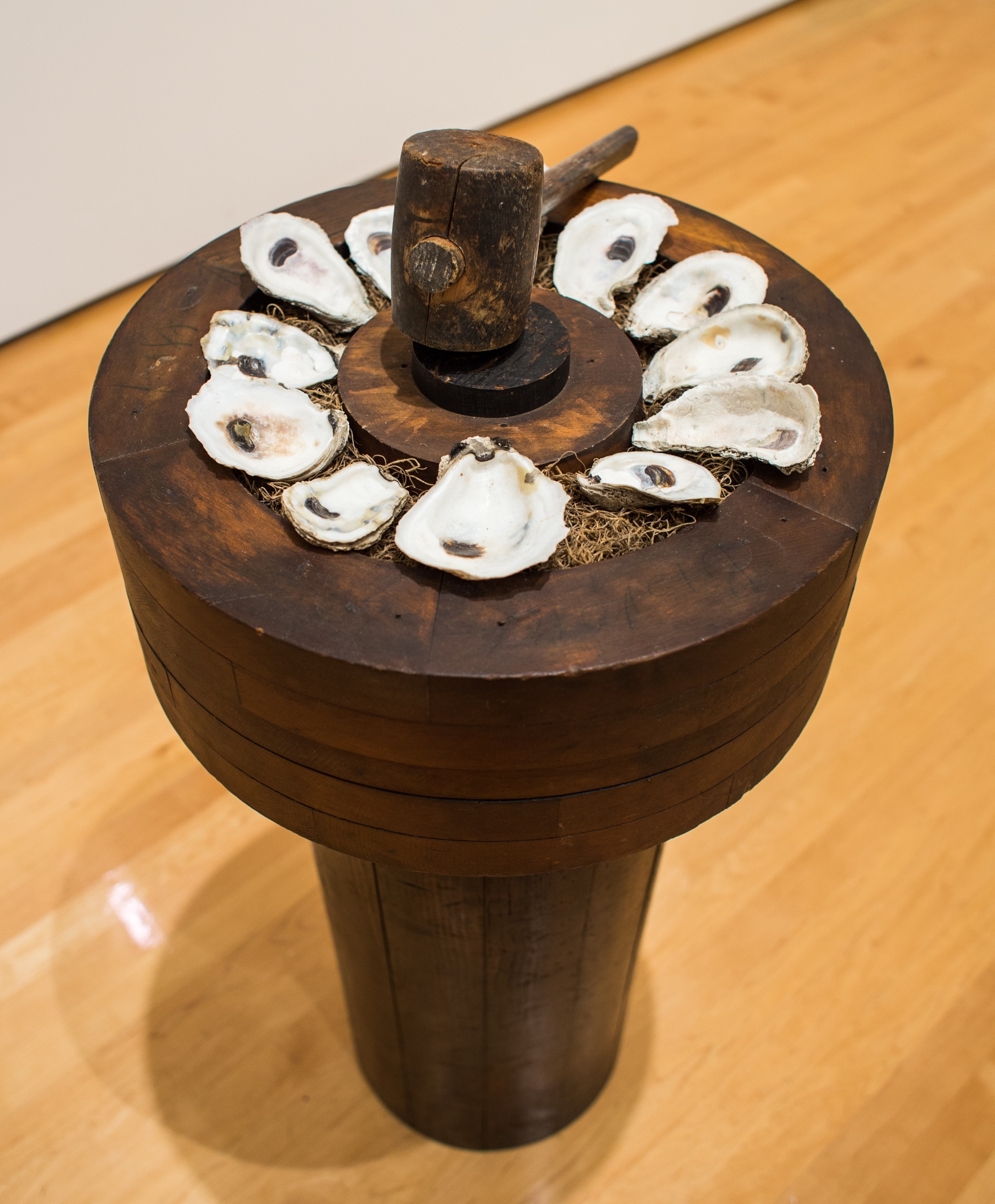 Elizabeth Shannon. Oyster Crusher, Berwick Bay, 2010. Wood base, moss, oyster shells, wood mallet.
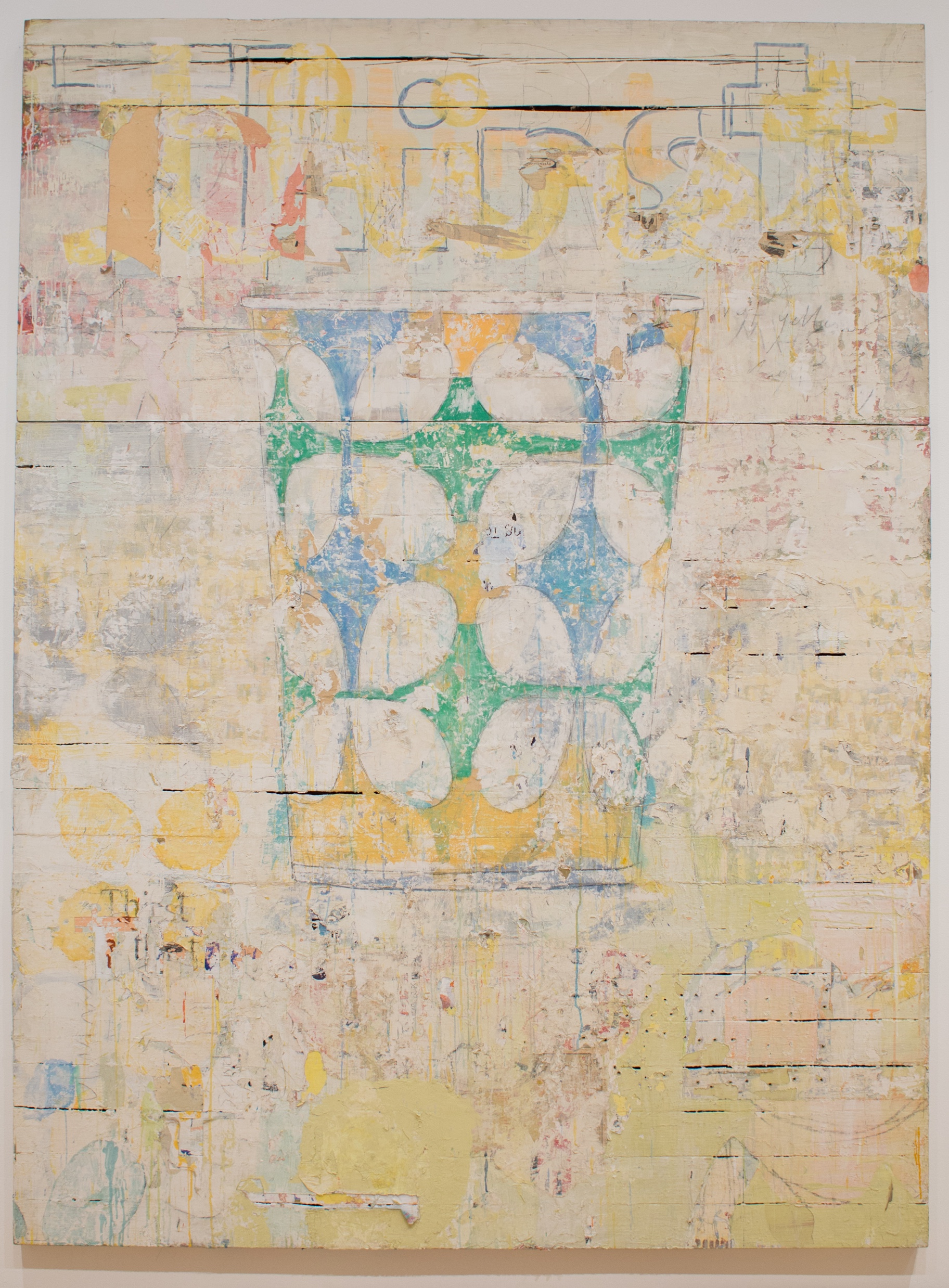 Nicole Charbonnet. Thirst,1999. Mixed media on board; collaged paper, oil, gesso